9
BIOLOGIYA
sinf
Mavzu:Hujayrani o‘rganish usullari
Dars rejasi
Yorug‘lik mikroskopiya usuli
1
BUGUNGI DARSIMIZDA
2
Elektron mikroskopiya usuli
3
Sitokimyoviy usuli
4
Sentrifugalash usuli
O‘TILGAN MAVZUNI MUSTAHKAMLASH:
O‘TILGAN MAVZUNI MUSTAHKAMLASH:
O‘TILGAN MAVZUNI MUSTAHKAMLASH:
Qaysi olim kapillyarlarda qon aylanishini aniqlagan?
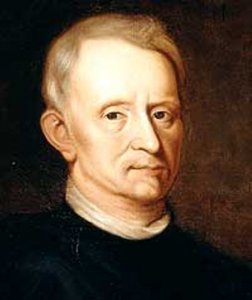 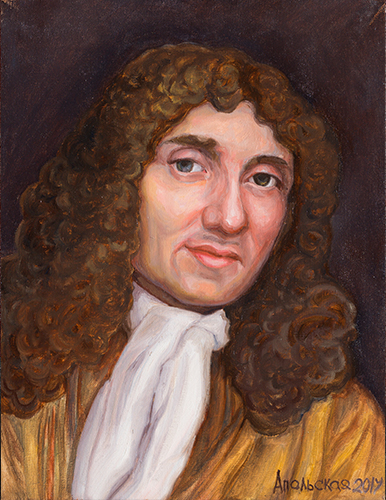 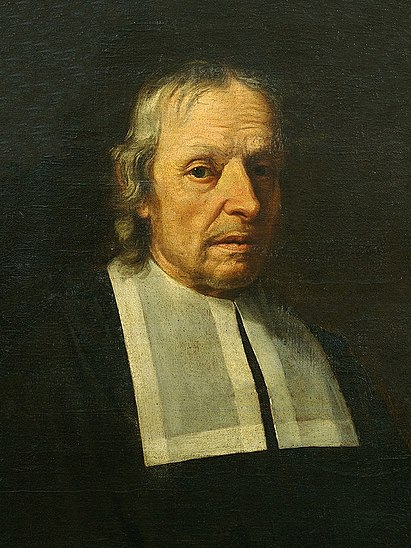 M. Malpigi
A. Levenguk
Robert Guk
O‘TILGAN MAVZUNI MUSTAHKAMLASH:
JAVOB
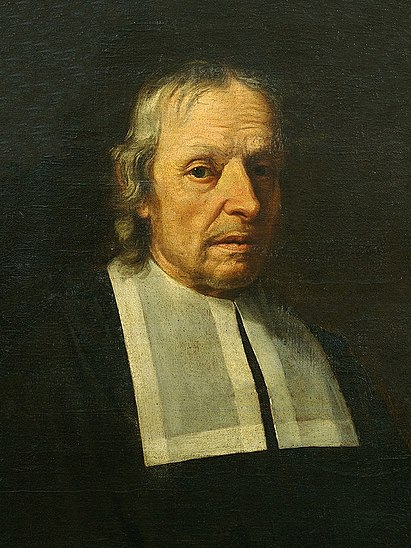 M. Malpigi
HUJAYRANI O’RGANISH USULLARI
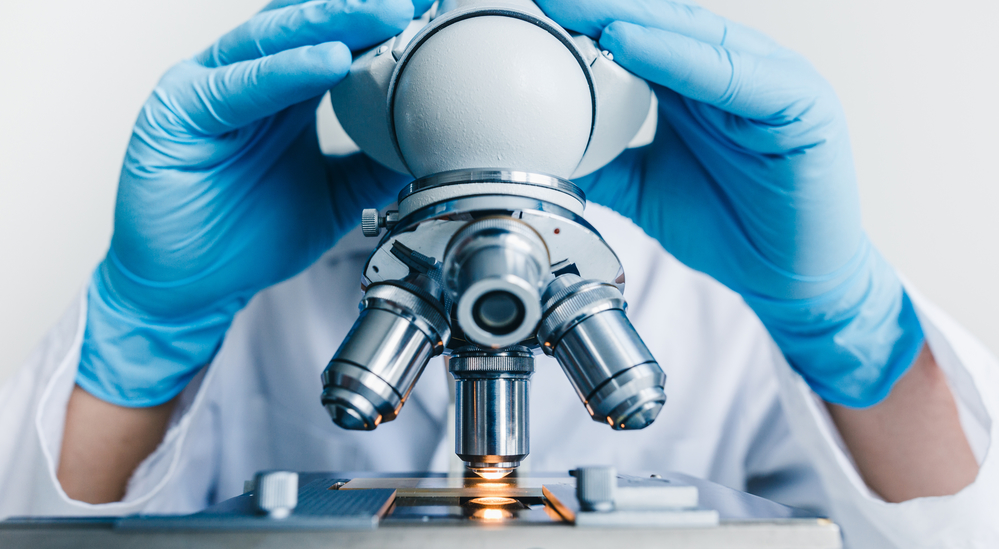 Hozirgi zamon sitologiya fanining juda ko‘p zamonaviy tadqiqot usullari bo‘lib, ular turli-tuman hujayralarning nozik tuzilmalarini va unda kechadigan jarayonlarni o‘rganish imkonini beradi.
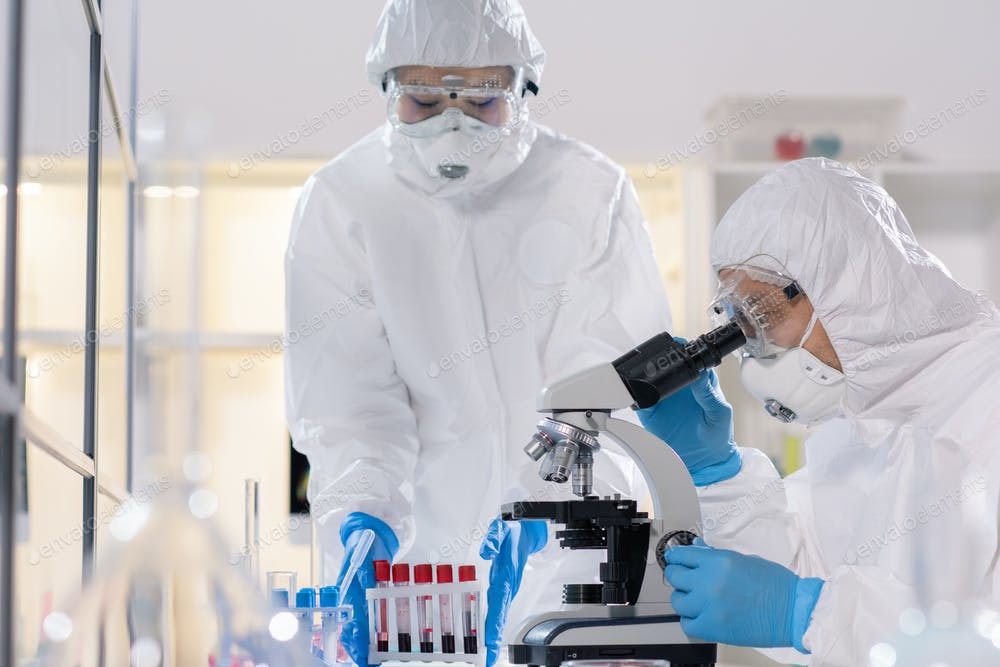 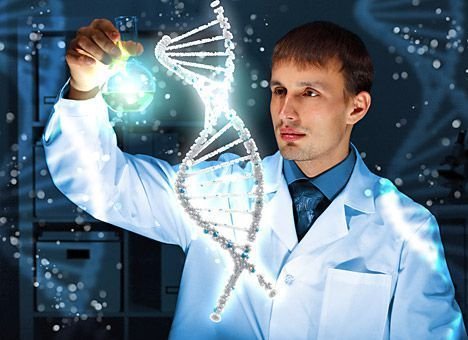 YORUG‘LIK MIKROSKOPIYA USULI
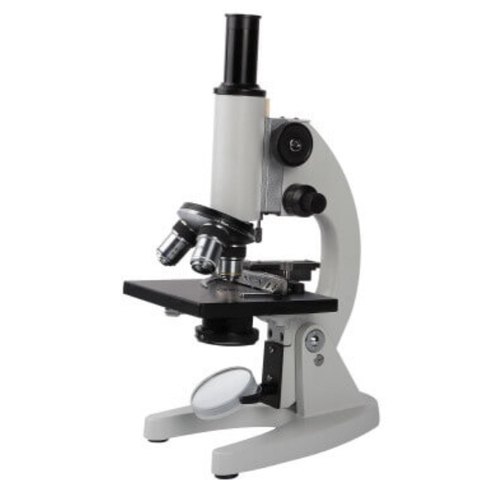 Mikroskopning umumiy tuzilishi
O‘PTIK
MEXANIK
YORITUVCHI
YORUG‘LIK MIKROSKOPIYA USULI
Yorug‘lik mikroskopining asosiy qismlari obyektiv va okulyardan iborat.
 Mikroskopning eng muhim qismi obyektiv bo‘lib, kuzatilayotgan predmetni kattalashtirib beradi.
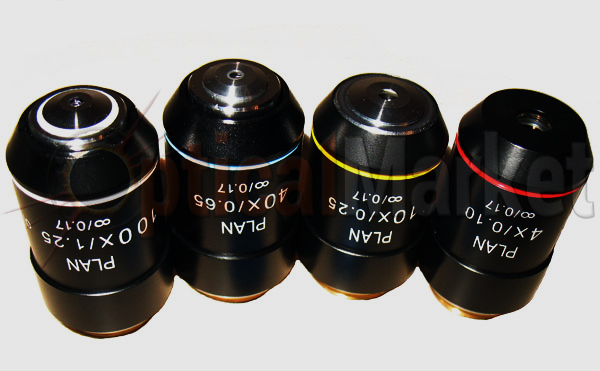 YORUG‘LIK MIKROSKOPIYA USULI
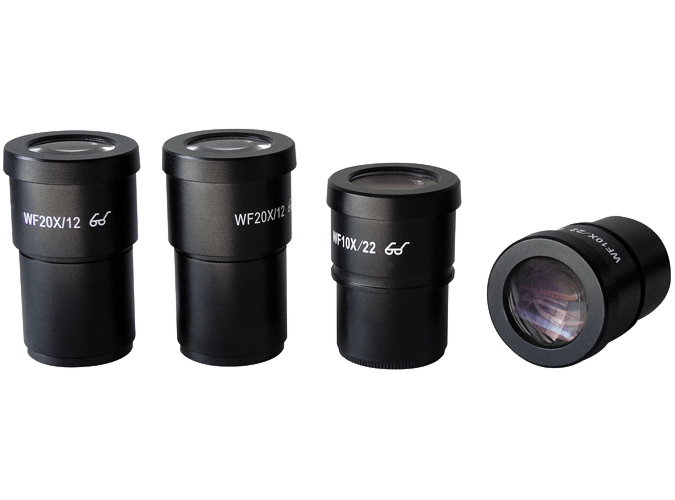 Okulyarlar ham linzalar tizimidan iborat bo‘lib, ular o‘rganilayotgan predmetning tasvirini kattalashtirishda ishtirok etadi.
YORUG‘LIK MIKROSKOPIYA USULI
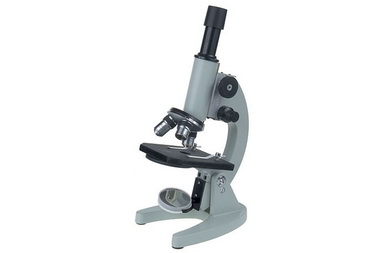 Dastlabki mikroskoplar obyekt tasvirini 10–40 martagacha kattalashtirib bergan. Odatda yorug‘lik mikroskoplari tasvirni 10–2000 martagacha kattalashtiradi.
YORUG‘LIK MIKROSKOPIYA USULI
Mikroskopning ko‘rish kuchi ikki nuqtani farq qilish uchun zarur bo‘lgan minimum masofa bilan aniqlanadi. Bu nuqtalar bir-biriga juda yaqin bo‘lgan vaqtda ulardan chiqadigan yorug‘lik to‘lqinlari bir vaqtda qaytadi va odamning ko‘zi ikkita emas, balki bitta tasvirni ko‘radi.
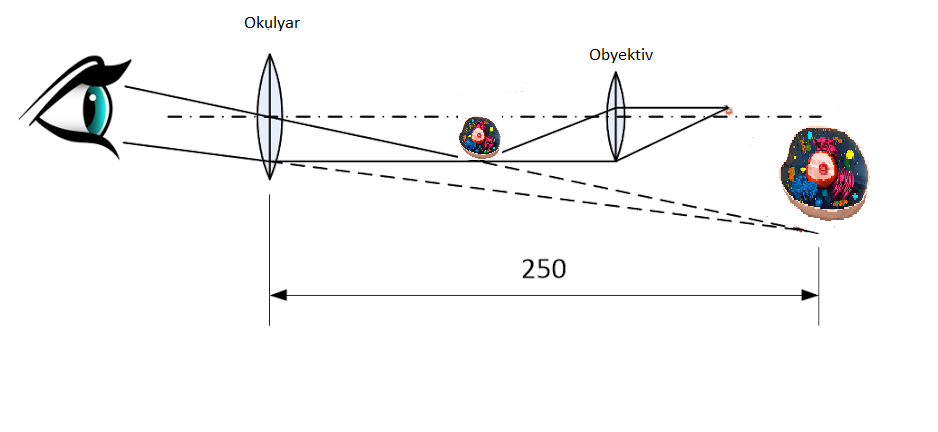 ELEKTRON MIKROSKOPIYA USULI
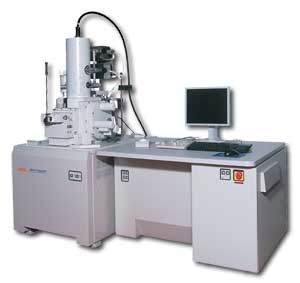 Elektron mikroskop tasvirni 200000 martagacha kattalashtirib beradi. Bunda o‘rganilayotgan obyektning tasviri yorug‘lik nurlarida emas, balki elektronlar oqimi yordamida hosil qilinadi.
ELEKTRON MIKROSKOPIYA USULI
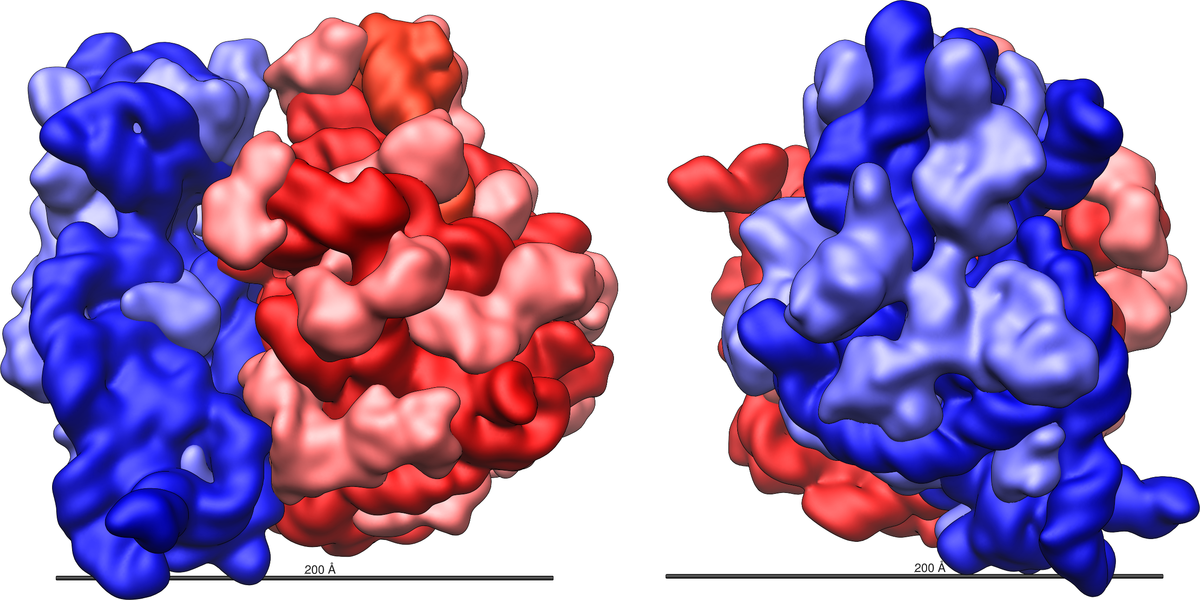 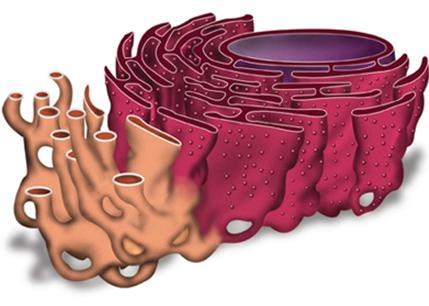 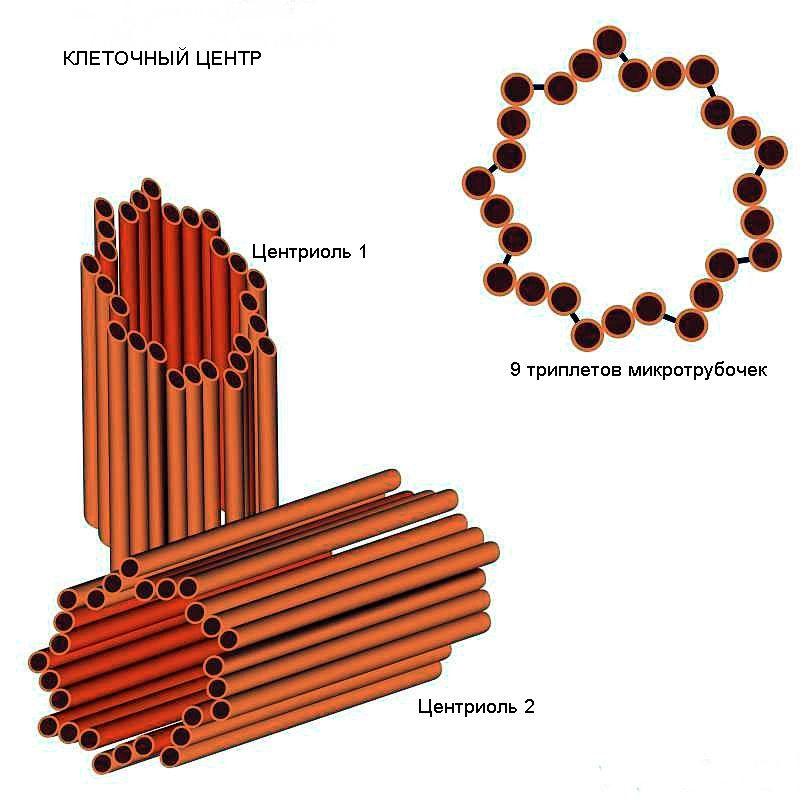 SITOKIMYOVIY USULI
Hujayra tarkibidagi turli-tuman kimyoviy moddalarni aniqlash uchun sitokimyoviy usullaridan keng foydalaniladi. Buning uchun turli xil bo‘yoqlar ishlatiladi..
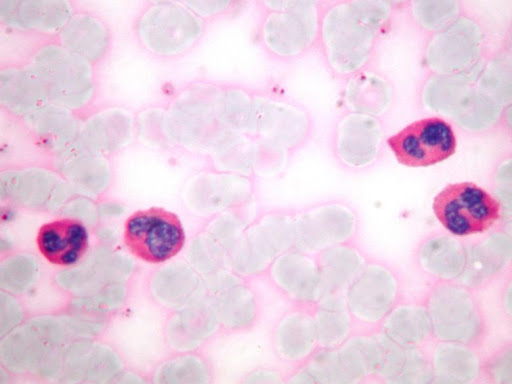 SITOKIMYOVIY USULI
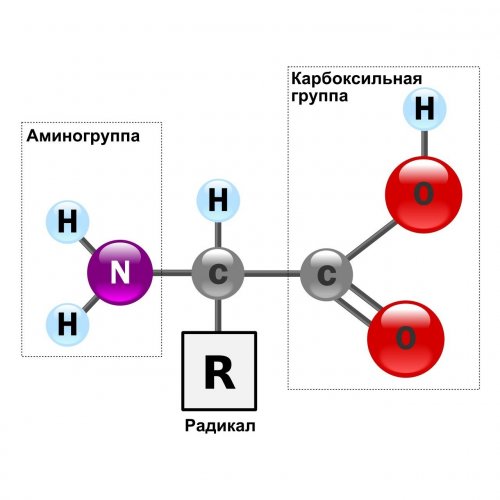 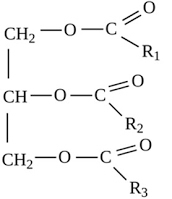 Bu usul hujayraning kimyoviy tarkibi va unda kechadigan biokimyoviy jarayonlarni o‘rganishga yordam beradi.
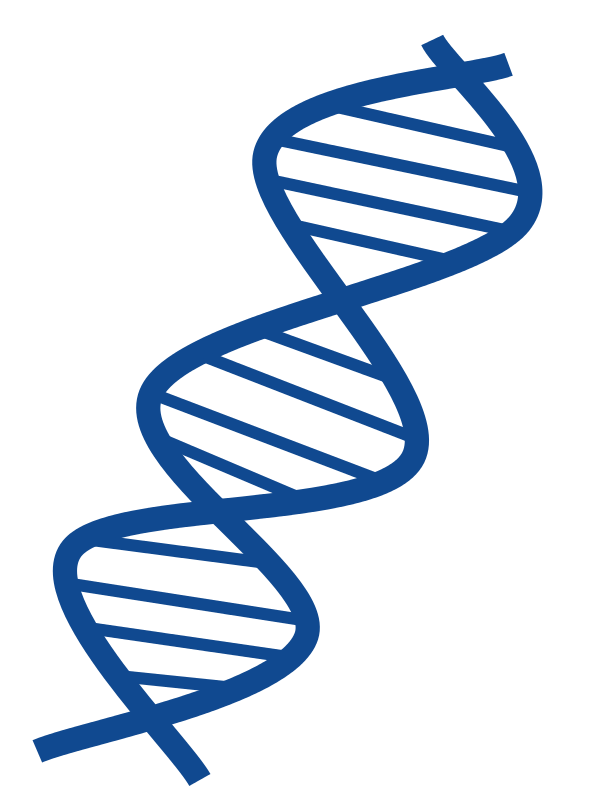 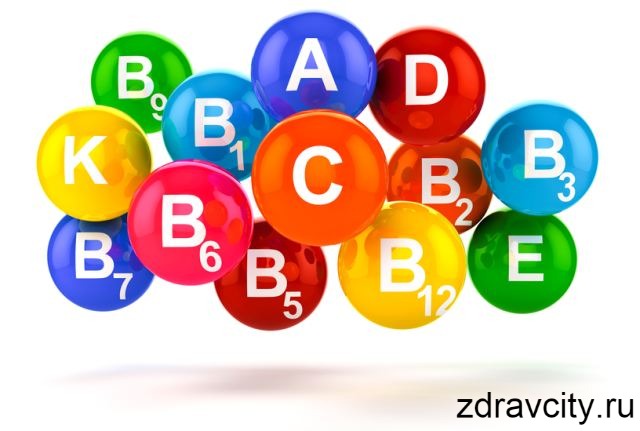 SENTRIFUGALASH USULI
Tirik organizmlarning organ va to‘qimalarini maydalab, ulardan hujayraning organoidlarini ayrim-ayrim holda ajratib olinadi va ularning xususiyatlari o‘rganiladi.
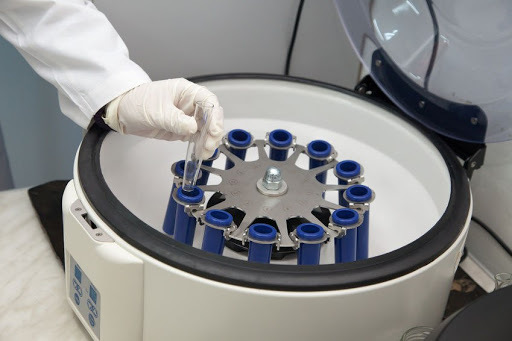 SENTRIFUGALASH USULI
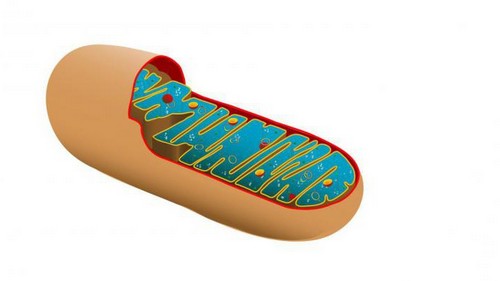 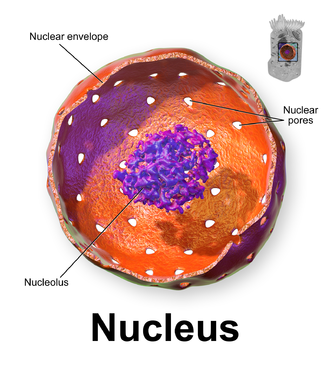 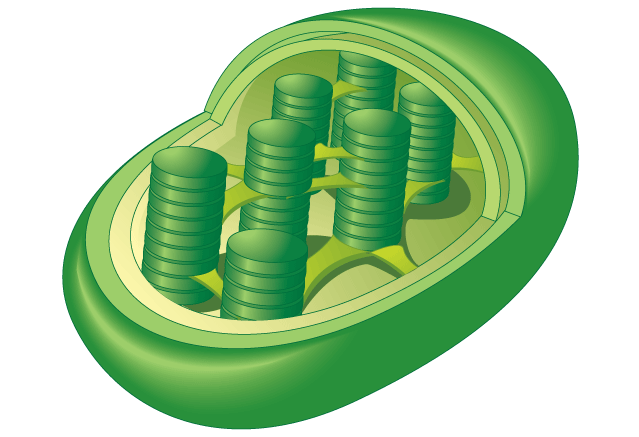 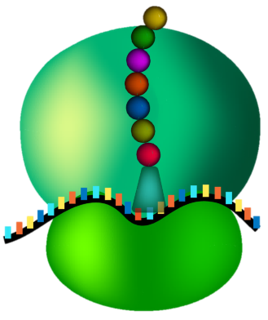 HUJAYRANI O’RGANISH USULLARI
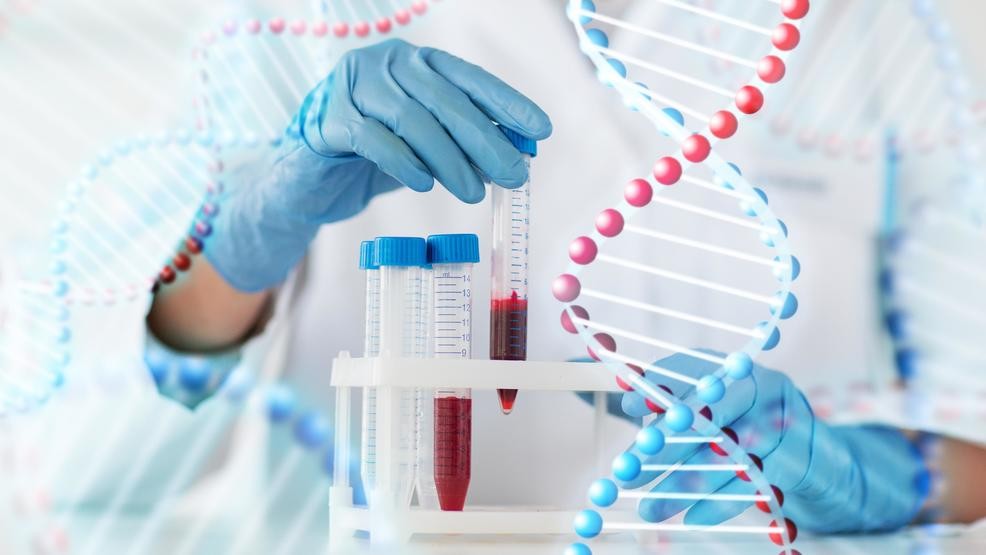 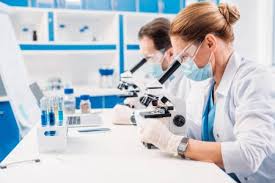 MUSTAHKAMLASH
SAVOL
2
Hujayra haqidagi fan -
Sitologiya
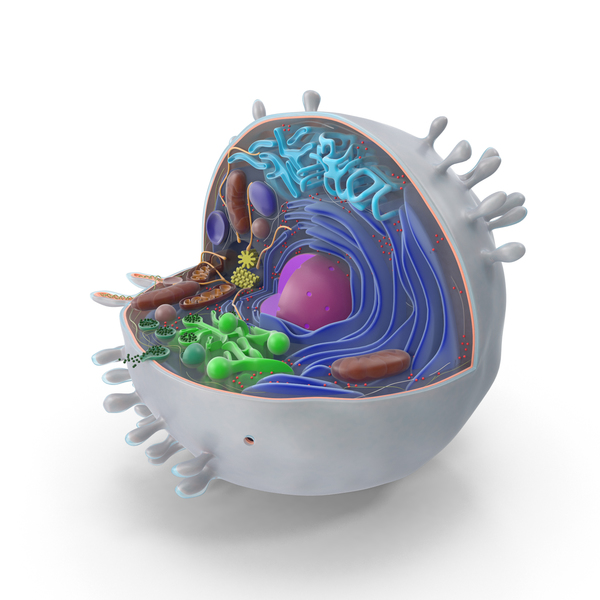 MUSTAHKAMLASH
SAVOL
2
1
Yorug‘lik mikroskopi tasvirni necha marta kattalashtiradi?
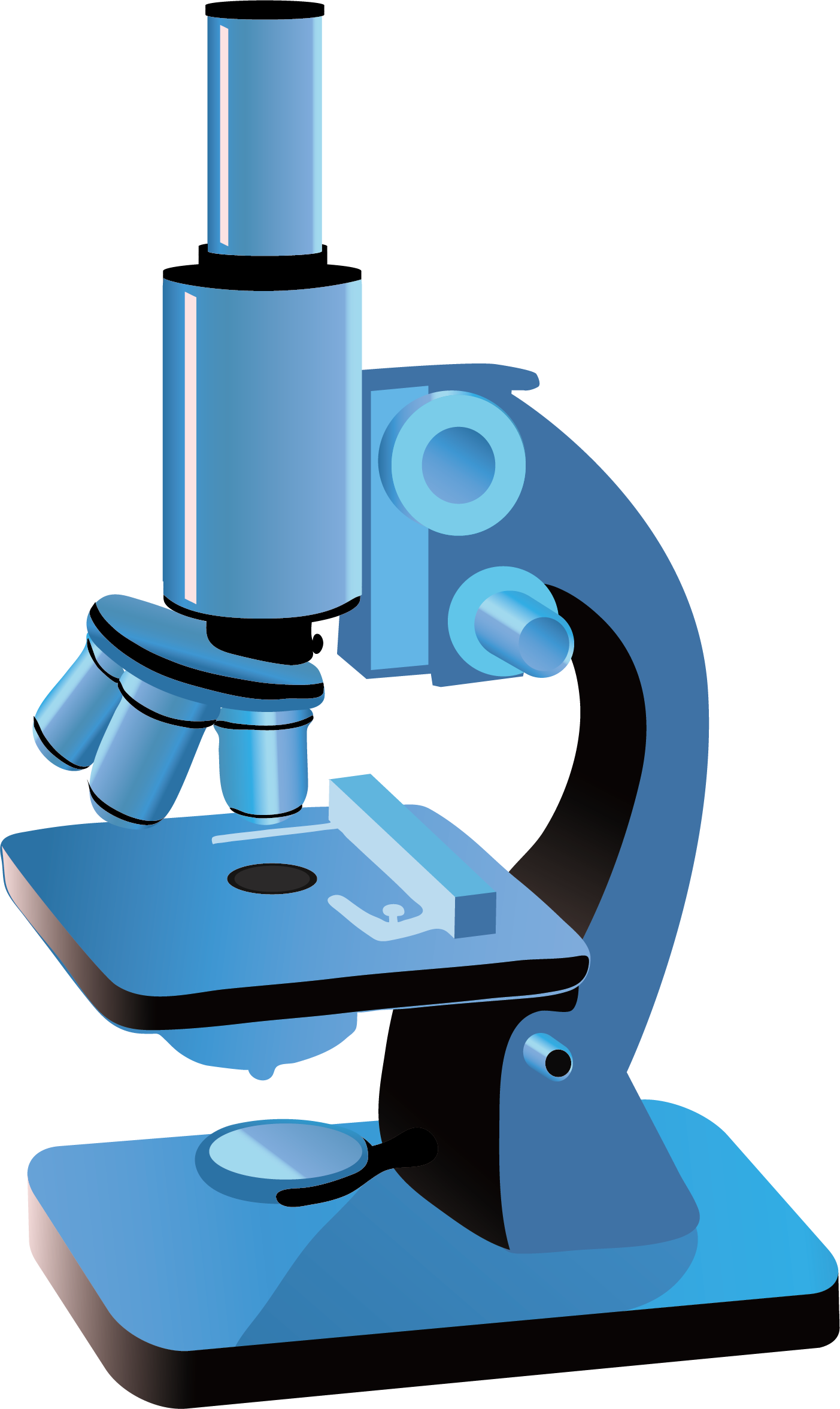 JAVOB
10–2000 marta
MUSTAHKAMLASH
SAVOL
2
1
Hujayra o‘rganishning qaysi usuli yordamida hujayraning ribosoma, mikronaycha, endoplazmatik to‘r kabi tuzilmalari aniqlangan?
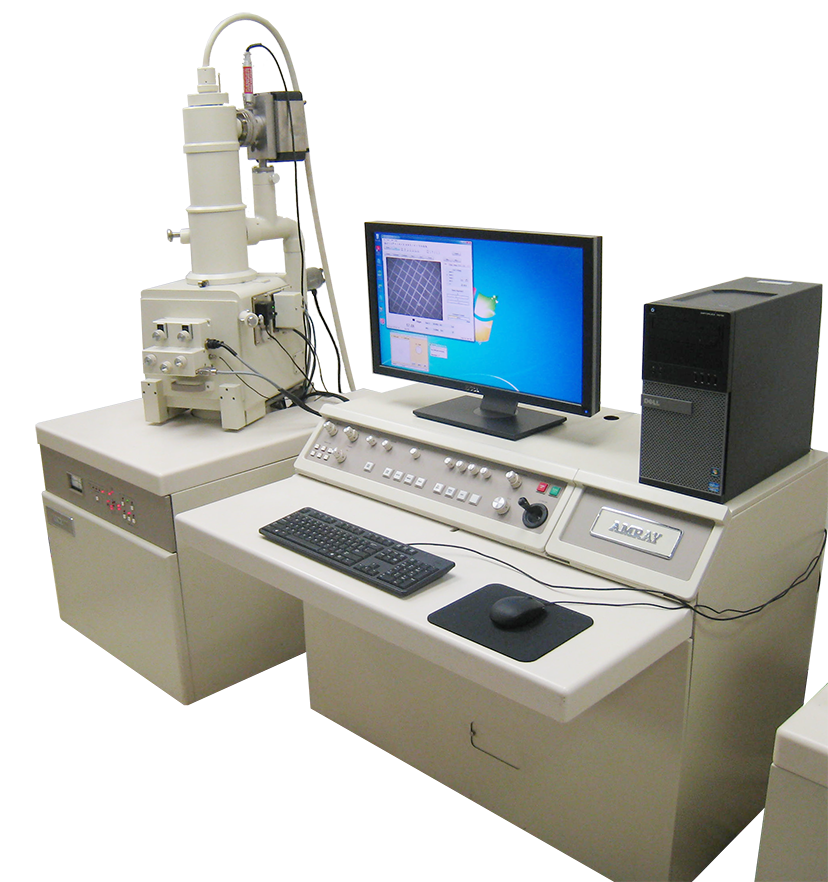 JAVOB
Elektron mikroskopiya usuli
MUSTAHKAMLASH
SAVOL
2
1
Qaysi usulda bo‘yoqlar ishlatiladi?
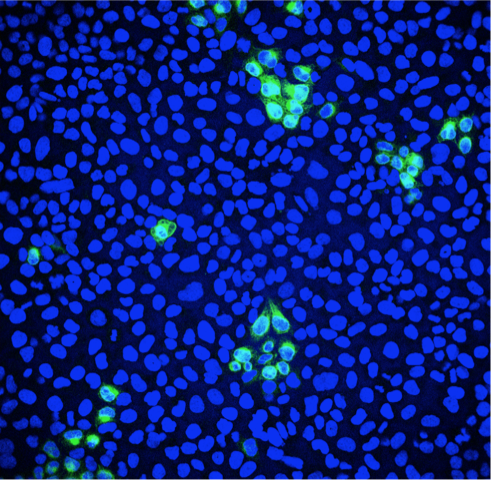 JAVOB
Sitokimyoviy usul
Mustaqil bajarish uchun topshiriq:
10 - §. Mavzuni o‘qing.
Mavzu yakunidagi savollarga javob yozing.
16 va 17 rasmlarni chizing.